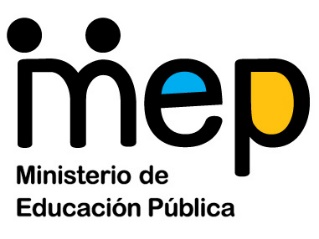 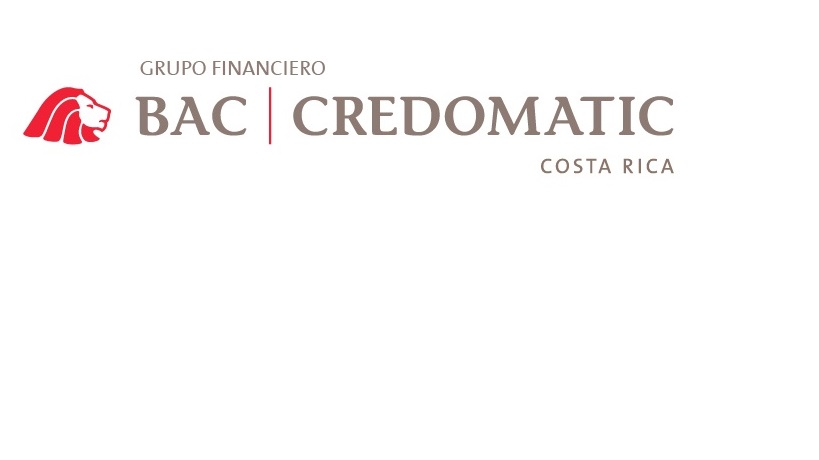 Planeación y vida financiera
Material 2.1.1.  Caso de una familia campesina
La familia _______________ vive en una finca que es herencia de los abuelos, quienes tradicionalmente se dedicaron al _________________. Rodeados del __________________, en una casa grande viven Antonio y su esposa Raquel, con sus hijos María de 15 años, Rafael de 8 y los gemelos José y Jimena de 5 años. Dado que una familia grande implica muchos gastos, en especial después de que nacieron los gemelos, todos en la familia colaboran. 
Mientras que Antonio se dedica a __________________, Raquel hace ______________________. María está en el colegio, pero en las tardes se dedica a cultivar __________________ y se las vende a la vecina que tiene una soda. Rafael ayuda a su padre con algunas labores de ________________ y hasta los gemelos ya están aprendiendo el trabajo de ___________________.
En cuanto a los gastos, Antonio y Raquel todos los meses realizan su presupuesto en el cual le dan prioridad a las cosas básicas del hogar. Siempre apartan una parte de sus ganancias para emergencias y desde ya están haciendo un ahorro aparte para que María pueda estudiar ___________________ en el futuro.  Se puede decir que la familia ____________ no es una familia adinerada, pero siempre tienen todo lo que necesitan.
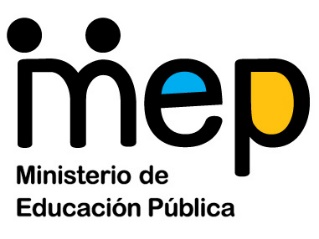 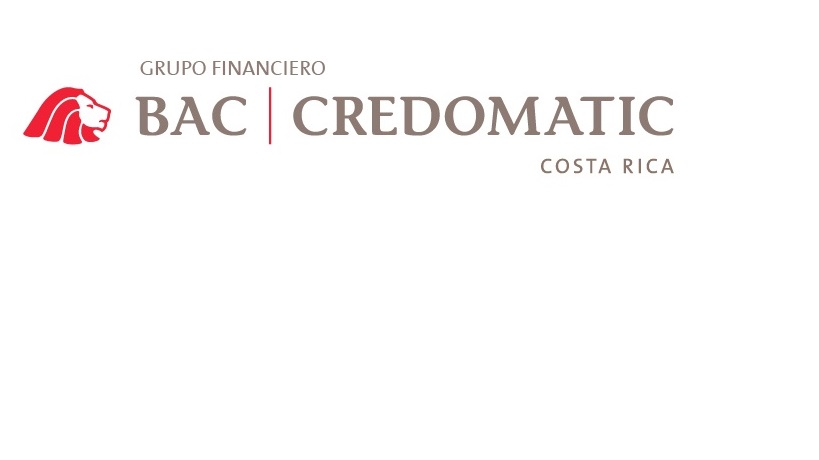 Planeación y vida financiera
Material 2.1.2.  Caso de una familia empresaria
La familia _______________ está compuesta de personas adultas. Hace 3 años doña Mariela enviudó, sus tres hijos varones: Mario de 30 años, Alberto de 26 años y Josué de 18 años heredaron dos __________________ que su padre fundó hace muchos años. Esos negocios siempre fueron muy exitosos pero últimamente ya no estaban dando tantas ganancias como antes. 
Ninguno de los tres hijos aprendió de su padre cómo se administraba el negocio, pues eran jóvenes y siempre había suficiente dinero en la familia para gastar, por lo que nunca vieron la necesidad de trabajar. Además el difunto Federico siempre les dijo que mientras él pudiera trabajar nunca les iba a hacer falta nada, así que sus hijos no se preocuparon por el futuro. Como los negocios eran prósperos no hicieron ningún ahorro.
Hace 6 meses tuvieron que cerrar una de las _________________ y el mes pasado cerraron la otra ya que solamente les estaba dejando pérdidas. Ahora en la familia ______________ están pensando qué van a hacer, ya que perdieron todo dinero y no cuentan con capital para iniciar otro negocio y se les va a hacer difícil conseguir trabajo ya que nunca antes habían trabajado.
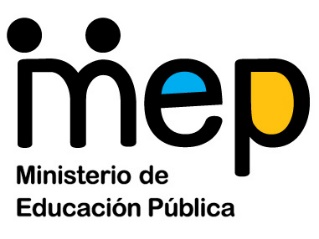 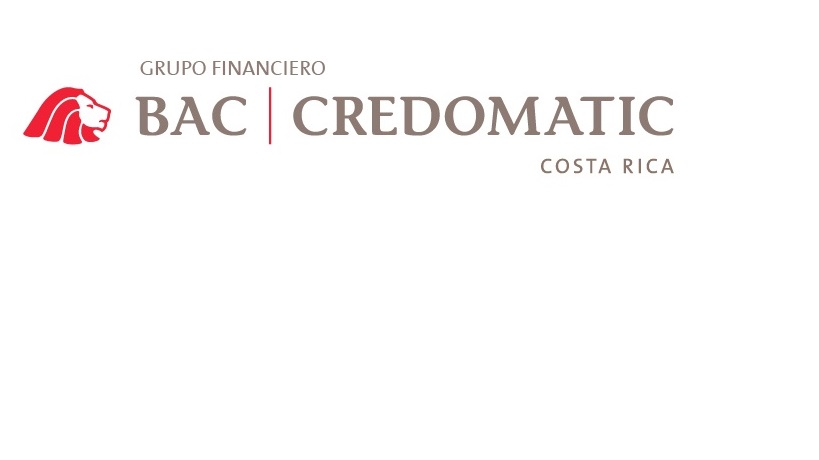 Planeación y vida financiera
Material 2.1.3.  Caso de una familia asalariada
Vera y Rodrigo se conocieron en su primer trabajo. Rodrigo estaba trabajando ________________ y Vera trabaja de  ____________________. Pronto se enamoraron y siendo muy jóvenes se casaron. 
Empezaron alquilando una casa en __________________________ cerca de su trabajo, pero estaban decididos a tener casa propia, así que pronto tramitaron un crédito y compraron casa en un lujoso barrio de _______________________. 
Como tenían que viajar más lejos a su trabajo, se compraron un carro financiado y comían a diario en los restaurantes cercanos.  Además amueblaron la casa como siempre había querido.  Todo lo compraron a crédito en un almacén en ________________________.
Su hijo mayor Daniel nació cuando solo tenían un año de casados y dos años después llegó Melissa. Entonces fue necesario comprar todo lo necesario para los bebés.
Cuando Vera y Rodrigo reciben su salario, van inmediatamente a pagar la hipoteca de la casa, el carro y la cuota del almacén. Es ahí cuando se dan cuenta que lo que les queda no les alcanza para la comida y los demás gastos, así que utilizan la tarjeta de crédito, pero esa cuenta cada día es más grande y tampoco les alcanza para pagarla. Vera y Rodrigo están muy endeudados.
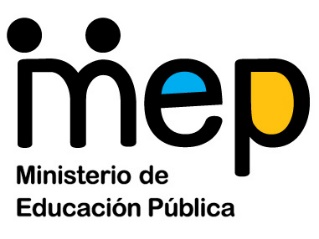 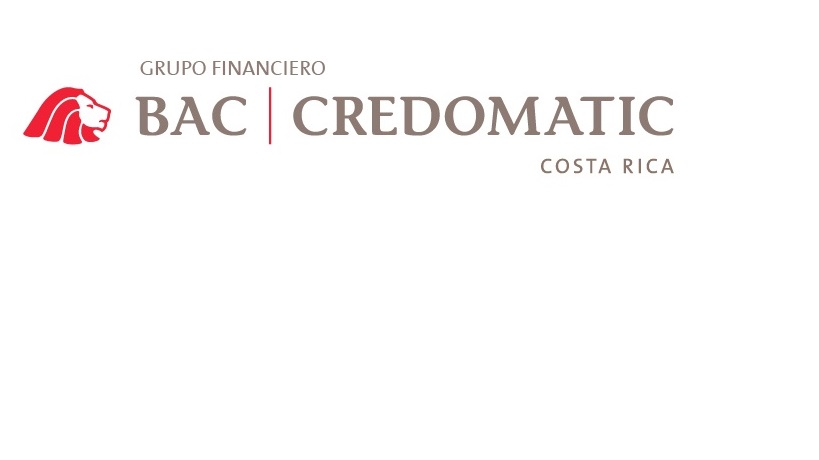 Planeación y vida financiera
Material 2.1.4.  Caso de pueblos indígenas
Los _________________ son una familia muy respetada en su comunidad indígena. Aníbal siempre ayuda a sus vecinos con sus conocimientos de agricultura, pues todos conocen que sus cultivos son siempre los mejores. Su esposa Ana no se queda atrás, sus gallinas son las que ponen los mejores huevos y ni qué decir de sus cerdos que son los más grandes de todo el lugar. Su hija mayor Sonia, que tiene 17 años ya está casada y su esposo y su bebé viven con ellos. Sonia hace algunos meses se integró a una asociación de artesanos y artesanas que elaboran hermosas piezas de barro y madera, bolsos tejidos a mano y una gran cantidad de artículos representativos de su cultura. 
Esta asociación ya tiene contacto con varias tiendas de artesanías del país para venderles sus productos. Felipe, el esposo de Sonia, empezó a asistir hace poco a unas reuniones con otras personas de la comunidad para ver si inician un proyecto de turismo ecológico, en el cual podrían recibir visitantes y mostrarles su cultura y su estilo de vida.
Con lo que producen Aníbal y Ana tienen suficiente para comer, pues lo que no producen ellos lo adquieren de sus vecinos a través del trueque de productos. El dinero que ganan Ana y Felipe lo utilizan para ir al pueblo a comprar ropa, medicinas, sal, café, y esos otros productos que no se dan en la zona.
Por eso la familia ____________ es tan respetada en su comunidad, siempre han colaborado con las demás personas y se han preocupado de mantener las costumbres y la cultura de su reserva indígena. Pero lo que más admiran de esta familia es que son felices con lo que tienen, logran satisfacer todas sus necesidades a la vez que cuidan del ambiente y demuestran a su comunidad lo orgullosos que son de pertenecer a ella.